الوحدة الثانية
استخدام الوسائط المتعددة
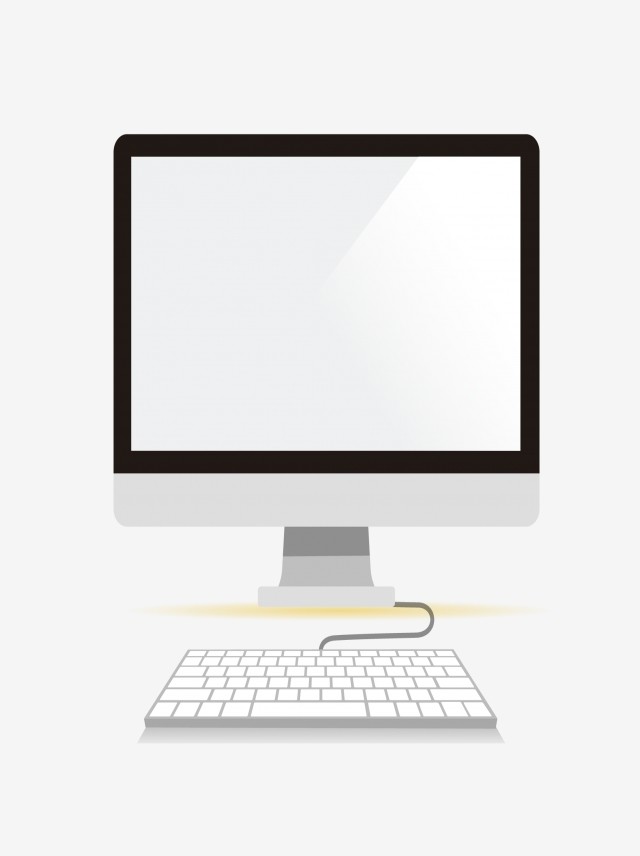 الدرس الثالث
إدخال التحسينات على الصورة
لا تقلق إذا لم تكن صورك الرقمية مثالية أو بالجودة التي تريدها يتيح لك برنامج تحرير الصور على الحاسب إدخال العديد من التحسينات وتحرير وإصلاح العيوب في الصورة بما فيها العيون الحمراء والنقاط الداكنة.
إزالة العين الحمراء:-
في كثير من الأحيان ستظهر لديك صور الأشخاص بعيون حمراء. يتسبب الضو الساطع الصادر عن فلاش الكاميرا بهذه المشكلة.
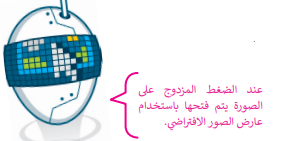 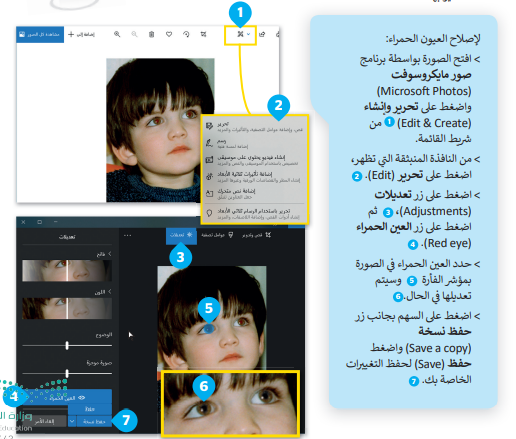 تحسين الصور
قد تحتوي صورك على بعض البقع الداكنة الصغيرة لوجود بعض الغبار على عدسة الكاميرا يمكنك تعديل الصورة والتخلص من هذه البقع بخطوات سهلة للغاية.
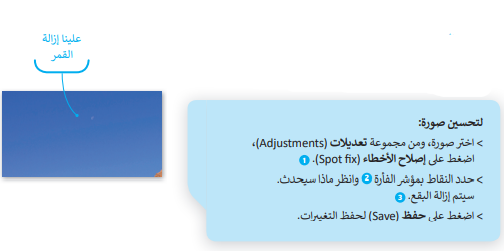 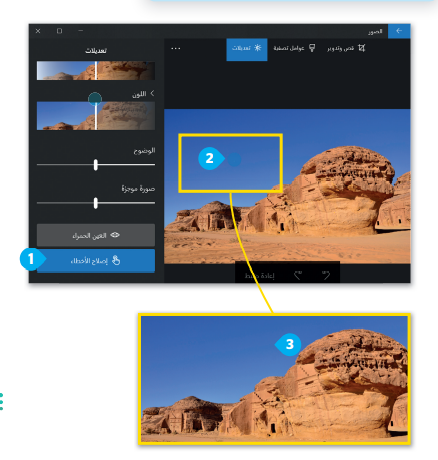 التدوير
يمكنك تدوير الصورة بالطريقة التي تريدها.
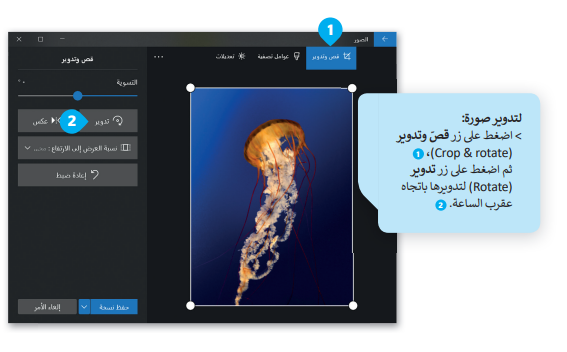 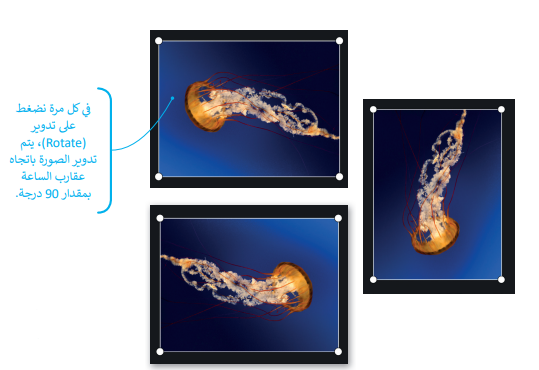 القص
يمكنك إزالة أجزاء معينة من الصورة وذلك لزيادة التركيز على عناصر أخرى فيها.
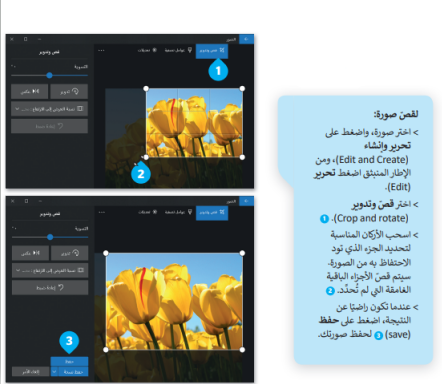 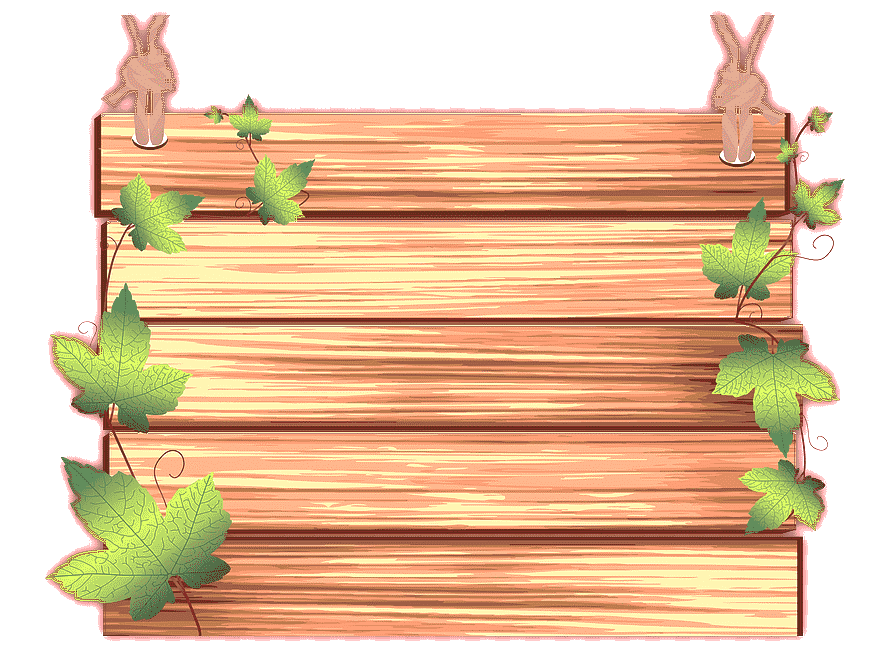 لنطبق معًا
تدريب 1
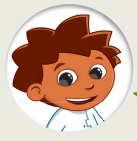 ابحث عن صورة فيها مشكلة العين الحمراء وقم بإصلاحها احتفظ فقط بالشخص الموضح من خلال قص باقي الصورة
تصفح الإنترنت وبمساعدة معلمك، ابحث عن صور لحيوانك المفضل
قم بتصحيح الصورة من العيوب ثم اختر عنصرا مميزا فيها وقم بقص باقي الصورة
يمكنك طباعتها أيضا إذا أردت
تدريب 2
إنشاء صورتك الخاصة
ربما تحتفظ بالكثير من الصور على حاسبك الشخصي، يمكنك التقاط صور مختلفة باستخدام الكاميرا الرقمية أو الهاتف الذكي أو الحاسب اللوحي ثم نقلها إلى جهازك. لن تكون جميع هذه الصور مثالية، فقد تحتوي بعضها على بعض العيوب، مثل: وجود نقاط صغيرة أو ظاهرة العيون الحمراء، ولربما قد ترغب بحذف بعض هذه الصور.
صل كل أمر بالزر الصحيح
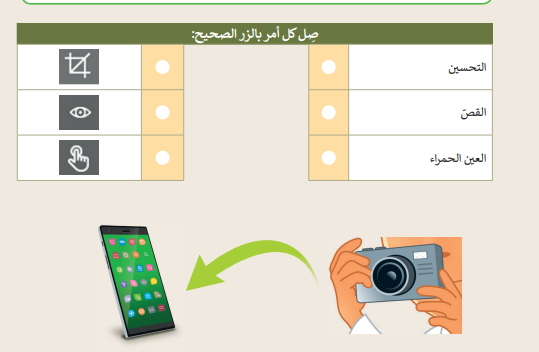 تدريب 3
البحث عن التفاصيل
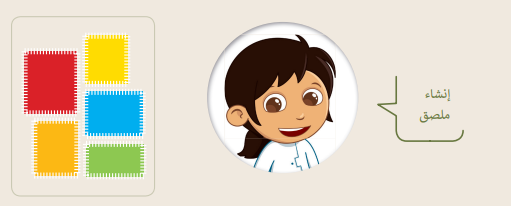 في مجلد (المستندات)، ابحث عن المجلد المسمى "تعديل_
 G4.52.2.3 " وافتحه.
 ستقوم بتحرير بعض الصور من أجل إنشاء ملصقاتك الخاصة.
فتح ملف الصورة "شجرة 2" باستخدام برنامج صور مايكروسوفت، ثم اضغط تحرير Edit من تحرير وإنشاء Edit & Create، أو تنظيم  Organizeأو مشاركة  Share  ستشاهد بعض البقع الصغيرة في السماء في هذه الصورة. قم بتطبيق ما تعلمته مسبقا لإزالتها.
بنفس الطريقة افتح ملف الصورة أوراق الشجر وحاول عزل ورقة شجر من اختبارك، وذلك باستخدام الأمر قصن Crop۔
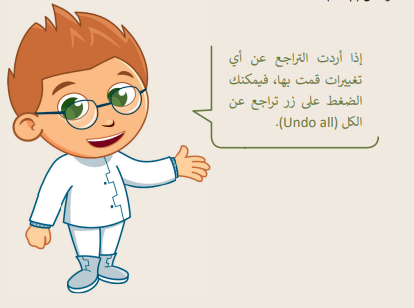 تدريب 4
كن محرر صور
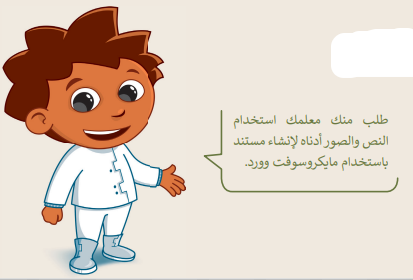 يعيش في جدة
هذا وليد
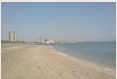 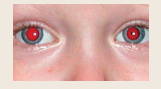 الفاكهة المفضلة لديه هي الفراولة
يحب جميع أنواع الأطعمة
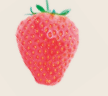 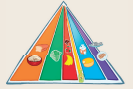 يحتوي مجلد المستندات على المجلد الفرعي "تعديل 1- g4.s2.2.3" حيث يمكنك العثور على الصور التي قد تحتاجها لإتمام عملك، عليك تحرير هذه الصور لإنشاء العرض التقديمي بشكل صحيح.
تدريب 4
قم بتصحيح المشكلات التالية في الصور السابقة:
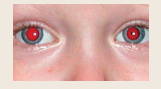 قم بإصلاح العيون الحمراء في صورة "الولد"
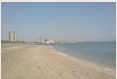 قم بإزالة البقع الصغيرة في السماء في صورة "جدة"
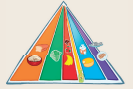 قم بتدوير الصورة المقلوبة في صورة " الهرم الغذائي"
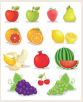 قم بقص فاكهة الفراولة من صورة "الفاكهة"
أنشئ ملف وورد جديد باسم "عرض تقديمي" في المجلد " تعديل 1-g4.s2.2.3" ، واكتب النص كما في الصفحة السابقة وأدخل الصور المعدلة  في مواضعها المناسبة.
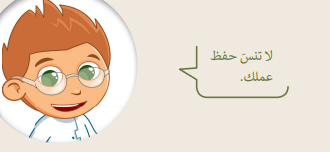